Főnix – me
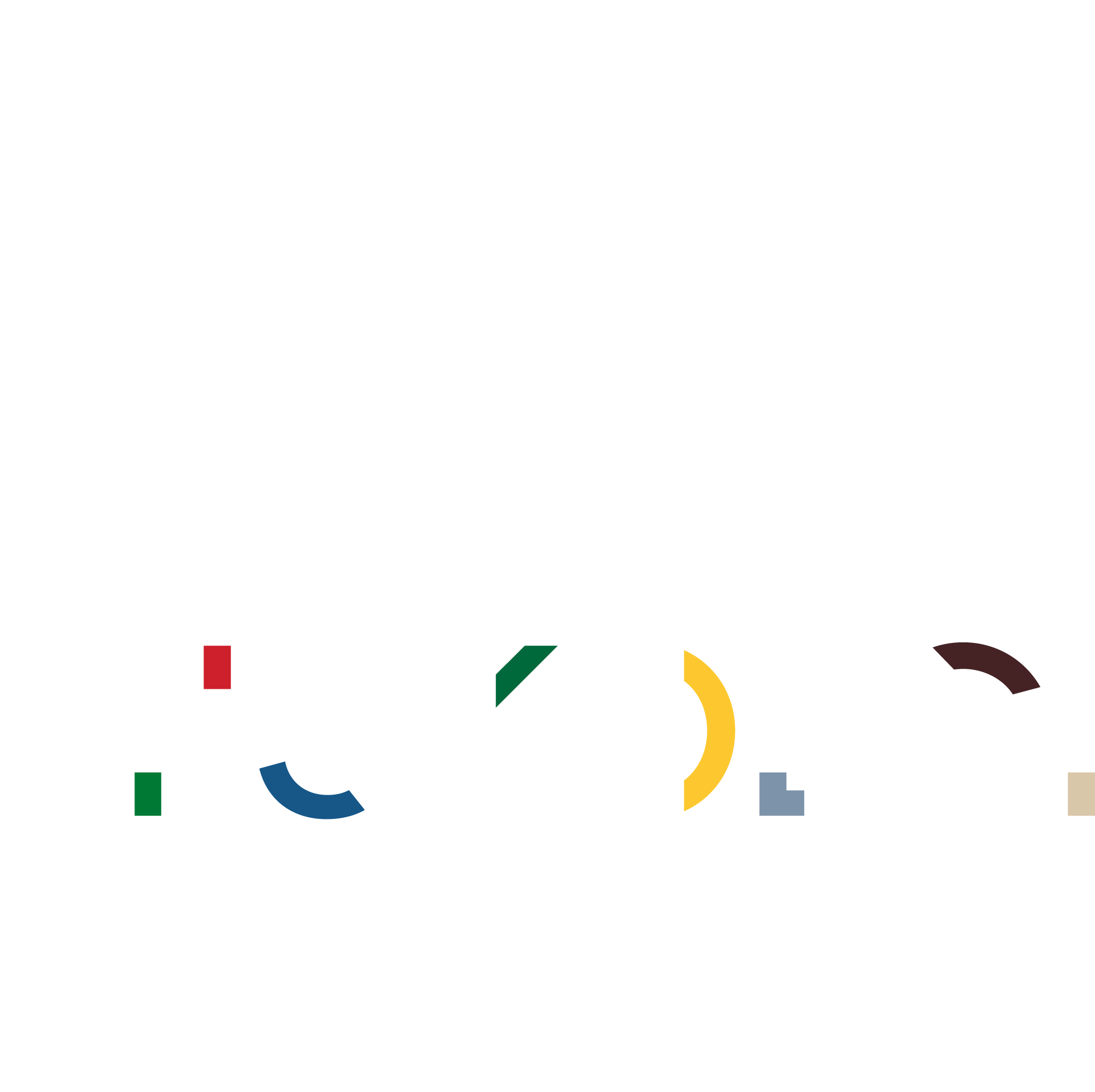 Megújuló Egyetem Felsőoktatási intézményi fejlesztések a felsőfokú oktatás minőségének és hozzáférhetőségének együttes javítása érdekében EFOP-3.4.3-16-2016-00015
FŐNIX- ME
A migráció kihívásai közoktatási szemszögből


dr. Kecskés Judit
egyetemi docens
ME BTK
Magyar Nyelv- és Irodalomtudományi Tanszék
A migráció kihívásai közoktatási szemszögből
A migráció kihívásai közoktatási szemszögből I.
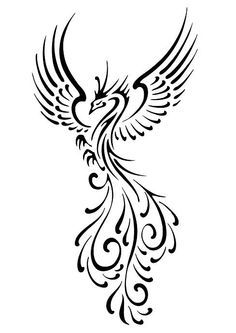 A migráció kihívásai közoktatási szemszögből I.
Migráns (Migrant):
Aki elhagyja hazáját vagy szokásos tartózkodási helyét, hogy letelepedési szándékkal egy másik országba menjen. 
	> „migrációnak nevezzük azt a folyamatot, amikor valaki 	másik 	települést választ lakóhelyének.”(Népességmozgások hazánkban/Földrajz 8: 78.) 
EU-n kívüli, ún. 3. országokból származó személy.

Illegális migráns (Illegal migrant): Mo-n jogszerűtlenül tartózkodó külföldi.

Bevándorló (Immigrant):
Olyan személy, aki hosszabb ideje tartózkodik Mo-n.
	> „A Magyarországra bevándorlók többsége a szomszéd országokból 	érkezik, közöttük is a legtöbben magyar nemzetiségűek.” 
	(Népességmozgások hazánkban/ Földrajz 8: 78.)
A migráció kihívásai közoktatási szemszögből I.
Menedékjogi eljárás (Asylum procedure):
Az eljárás során határozza meg a BÁH vagy egy megyei bíróság, hogy a menedékkérő jogosult-e a nemzetközi védelem valamely formájára. > menekült / oltalmazott / befogadott / elutasított státuszt kaphat.
Menekült (Refugee):
Az 1951-es Genfi Egyezmény értelmében olyan, származási országán kívül tartózkodó személy, aki megalapozottan fél attól, hogy származási országában üldözés érné, faja, vallása, nemzetisége, politikai véleménye, vagy egy társadalmi csoporthoz való tartozása miatt, és saját állama védelmét nem tudja igénybe venni.
> „Menekültek, akik valamilyen kényszer hatására hagyták el hazájukat.” (Népességmozgások hazánkban/ Földrajz 8: 78.) 
Oltalmazott: 
	Fennáll annak a veszélye, hogy visszaküldése esetén súlyos  sérelemnek lenne kitéve saját/származási országában.
A migráció kihívásai közoktatási szemszögből I.
Befogadott:
Az a nemzetközi védelemre szoruló külföldi, akit nem lehet hazájába visszaküldeni. (1 évre adott státusz, amely utána hosszabbítható, magába foglalja a munkavállalási lehetőséget.)
Letelepedési engedély (Permanent/Long-term residence):
Nemzeti letelepedési engedély: az a külföldi folyamodhat érte, aki min. 3 éve életvitelszerűen Mo-n tartózkodik és megfelel a jogszabályban meghatározott egyéb feltételeknek (megélhetéssel, lakhatással, egészségbiztosítással rendelkezik).
EK letelepedési engedély: az a külföldi folyamodhat érte, aki min. 5 éve életvitelszerűen Magyarországon él.
Tartózkodási engedély pl. tanulásra, családegyesítésre (Family reunification):
	A család a társadalom alapegysége, ezért a családi együttéléshez való jog a nemzetközi és a magyar jog által is elismert alapvető emberi jog.
A migráció kihívásai közoktatási szemszögből II.
A magyar közoktatásban egyre több  gyermek van, aki nem L1/anyanyelvi szinten beszélik a magyar nyelvet (nyelvi hátránnyal küzdenek)
Ki számít migránsnak?
EU-n kívül született
külföldi állampolgárságú , de magyar nemzetiségi (pl. ukrán állampolgárságú magyar nemzetiségi)
Mo.-n született
egyik szülő sem magyar 
az egyik szülő magyar
.
A migráció kihívásai közoktatási szemszögből II.
Mi a probléma?
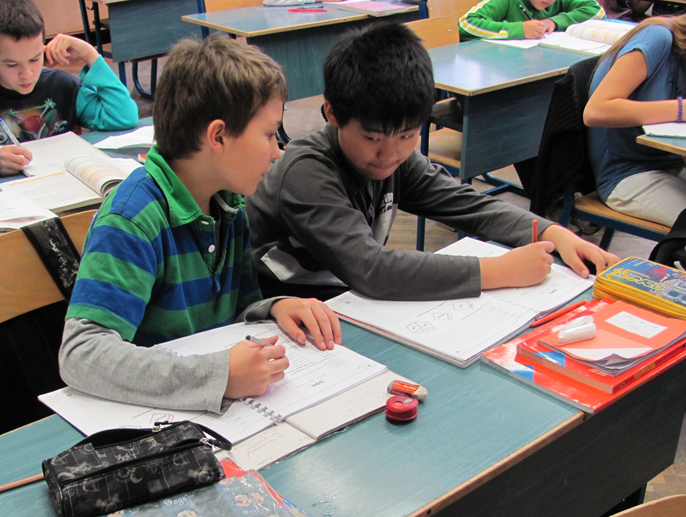 A migráció kihívásai közoktatási szemszögből II.
Együtthaladó – StepTogether2010-től az oktatás szolgálatában
Pedagógus-tovább-képzés

Tandem-szeminárium egyetemi hallgatóknak + migráns kisiskolások-nak


Kulturális sokszínűség az iskolában
c.
egyetemi szeminárium
VI.


V.


IV.


III.


I.


II.
VI. Tandemre NyITva
V.  Pályaorientáció migráns 
     fiataloknak
IV.  Történelem és honismeret  
       migránsoknak

I-III. migráns gyerme-
az iskolában
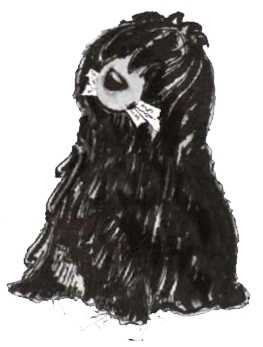 A migráció kihívásai közoktatási szemszögből II.
Partnerek
Kőbányai Szent László Általános Iskola
 Erzsébetvárosi Magyar-Angol       Kéttannyelvű Általános Iskola, Szakközépiskola  és Szakiskola
 Janikovszky Éva Magyar-Angol Két Tanítási Nyelvű Általános Iskola
  Orchidea Magyar-Angol Két  Tanítási Nyelvű Általános Iskola és Gimnázium
 Magyar-Kínai Két Tanítási Nyelvű Általános Iskola
Bajza utcai Általános Iskola
 Kőbányai Bem József Általános Iskola
 Szent István Gimnázium 
 Kőrösi Csoma Sándor Két Tanítási Nyelvű Baptista Gimnázium
A migráció kihívásai közoktatási szemszögből II.
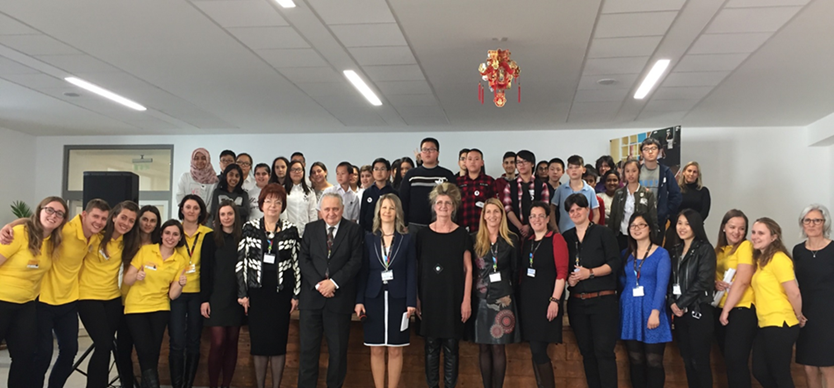 Résztvevő diákok:
amerikai, bangladesi, bolíviai, Fülöp-szigeteki, indiai, japán, iraki, kameruni, kanadai, kínai, mongóliai, oroszországi, örményországi, szerbiai, szíriai, taiwani, török, ukrán, vietnámi 
(318 tanuló, 97 tanár, 9 partneriskola)
A migráció kihívásai közoktatási szemszögből II.
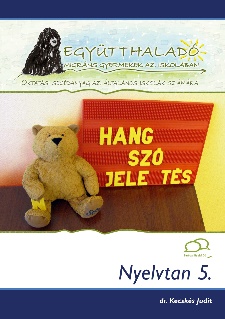 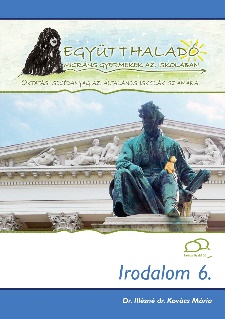 Több mint 30 könyv,
Betűző/SpellTohether mobil applikáció
https://play.google.com/store/apps/details?id=com.me.egyutthalado
Magyar mint idegen nyelv digitális tananyag
http://e-halado.uni-miskolc.hu:8080/
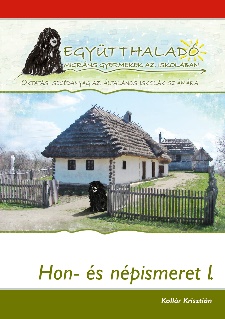 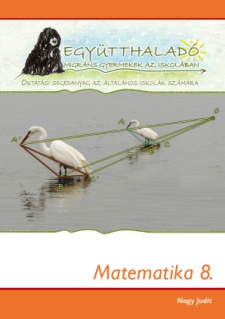 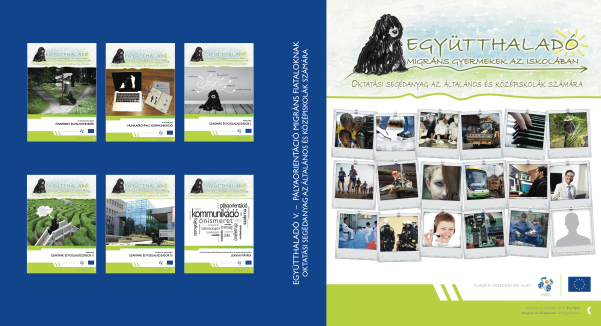 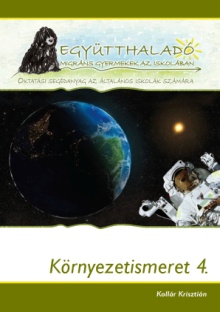 A migráció kihívásai közoktatási szemszögből II.
A1-B2 (középfok) nyelvi szintű feladatok
a tankönyvi témakörökkel azonos témában
A tanárok előkészítő munkáját csökkenti
A migráció kihívásai közoktatási szemszögből II.
http://e-halado.uni-miskolc.hu:8080/
A migráció kihívásai közoktatási szemszögből II.
5. és 6. osztálynak
10 témakörben
A migráció kihívásai közoktatási szemszögből II.
Szókincs, Kommunikáció, Kultúra, Szövegértés, Grammatika fejezetekben
A migráció kihívásai közoktatási szemszögből II.
Általános szókincs fejlesztése különböző nyelvi szinten
A migráció kihívásai közoktatási szemszögből II.
Kulturális ismeretek közvetítése (+ egy kis Miskolc)
A migráció kihívásai közoktatási szemszögből
Rendhagyó történelem óra a Diósgyőri várban
Kulturális élmények a városban
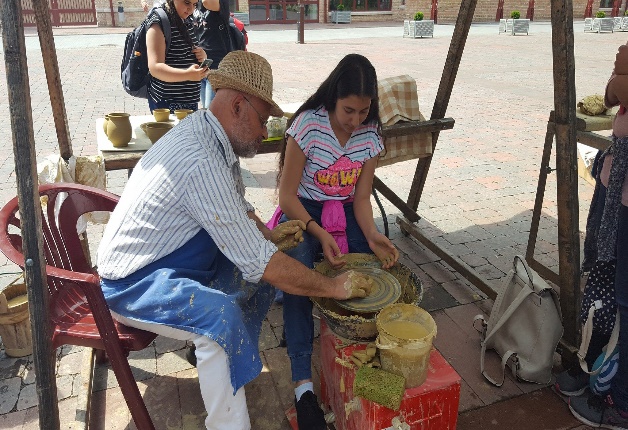 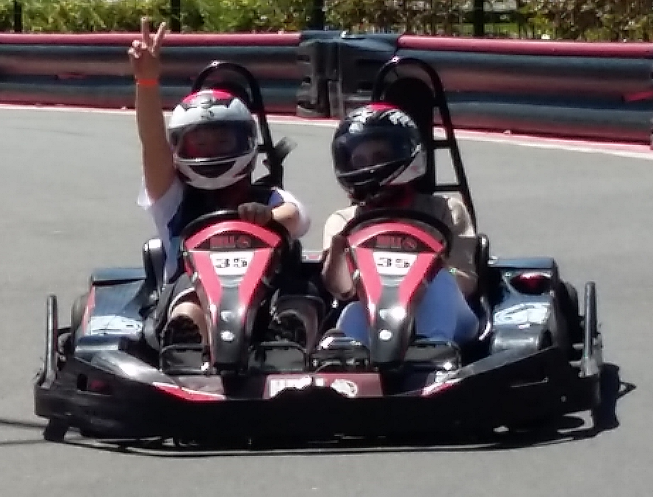 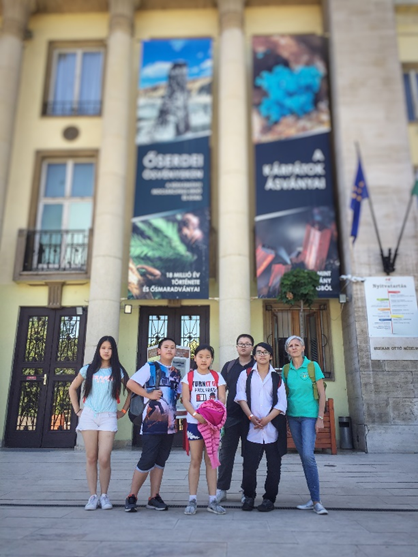 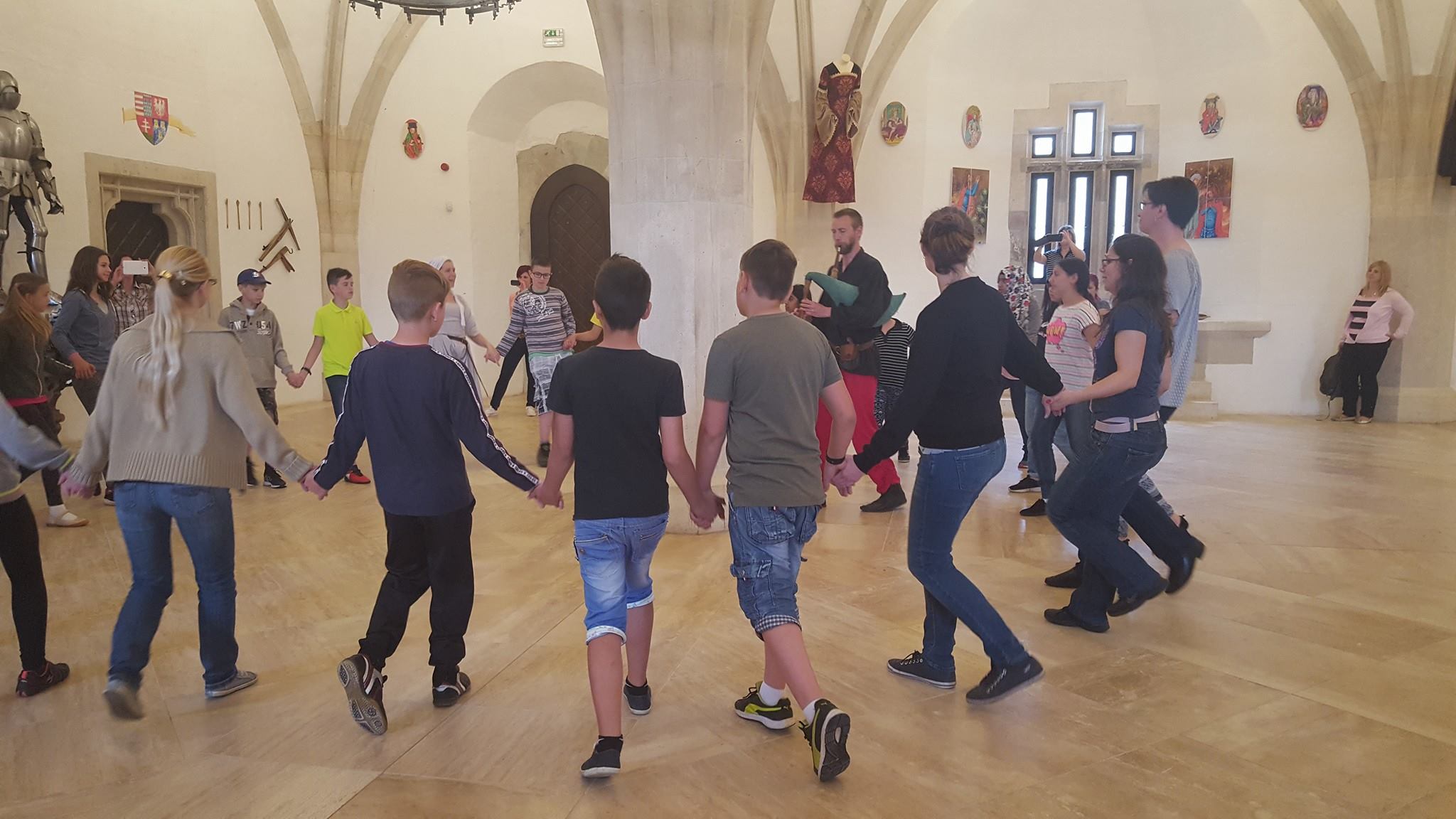 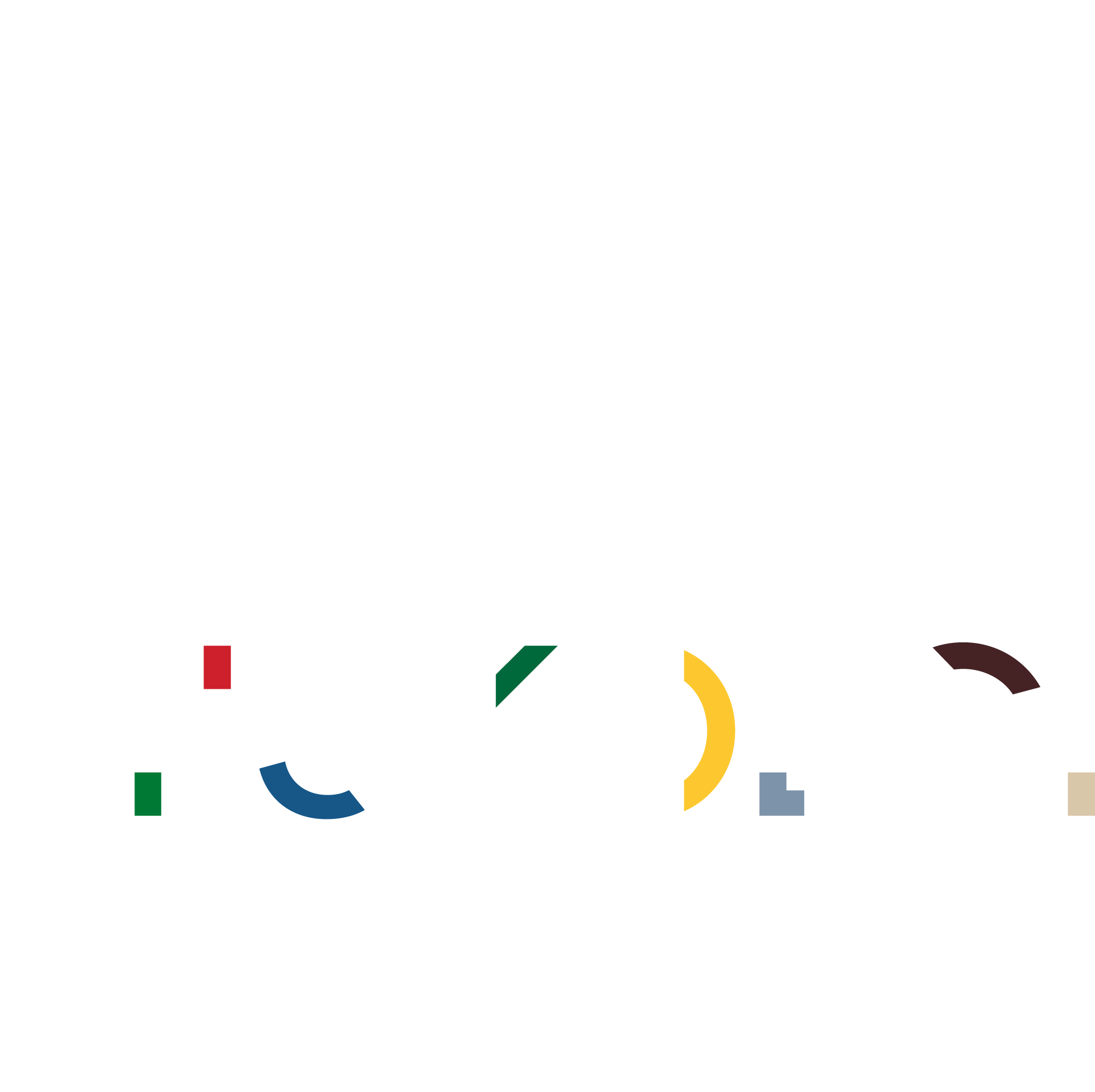 KÖSZÖNÖM A FIGYELMET!bolkecsi@uni-miskolc.hu